Inteligentná elektroinštalácia
Základné informácie
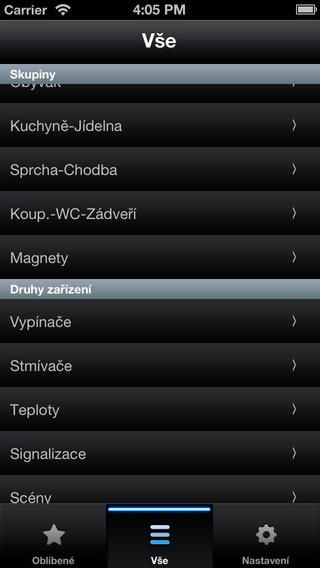 Zbernicová inštalácia
Bezdrôtová komunikácia
Neobmedzené možnosti rozšírenia
Komunikácia s viacerými  systémami 
Komfortné riešenie
Možnosti prispôsobenia
Výhody
Úspora energií
Funkcia centrálneho ovládania
Spínanie a stmievanie svetiel
Ovládanie roliet/žalúzií
Bezdrôtové ovládanie
Ovládanie rôznych spotrebičov
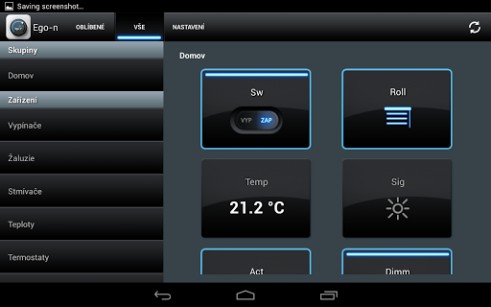 Využitie
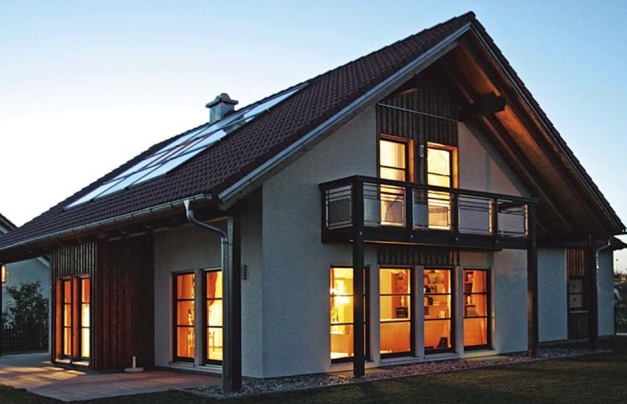 Rodinné domy
Byty 
Výrobné haly
Kancelárske priestory
Banky
... všetky budovy s väčším počtom svetiel
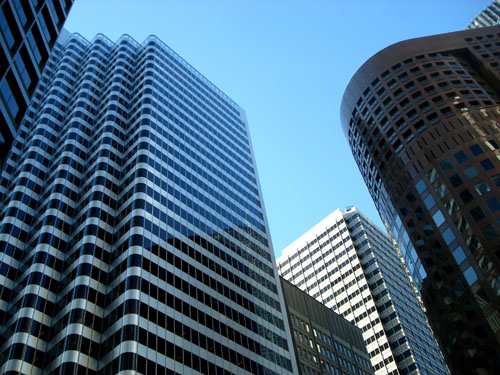 Klasická / Inteligentná
Plus
Prvotná investícia
Mínus
Nutnosť rozhodnúť o umiestnení prvkov
Náročná zmena funkcionality
Väčšie množstvo kabeláže
Plus
Zmena umiestnenia prvkov
Možnosť zmeny funkcionality
Menej kabeláže
Centrálne ovládanie
Možnosť nastavenia ovládania 
Časové funkcie
Mínus
Prvotná investícia
Inteligentné elektroinštalácie